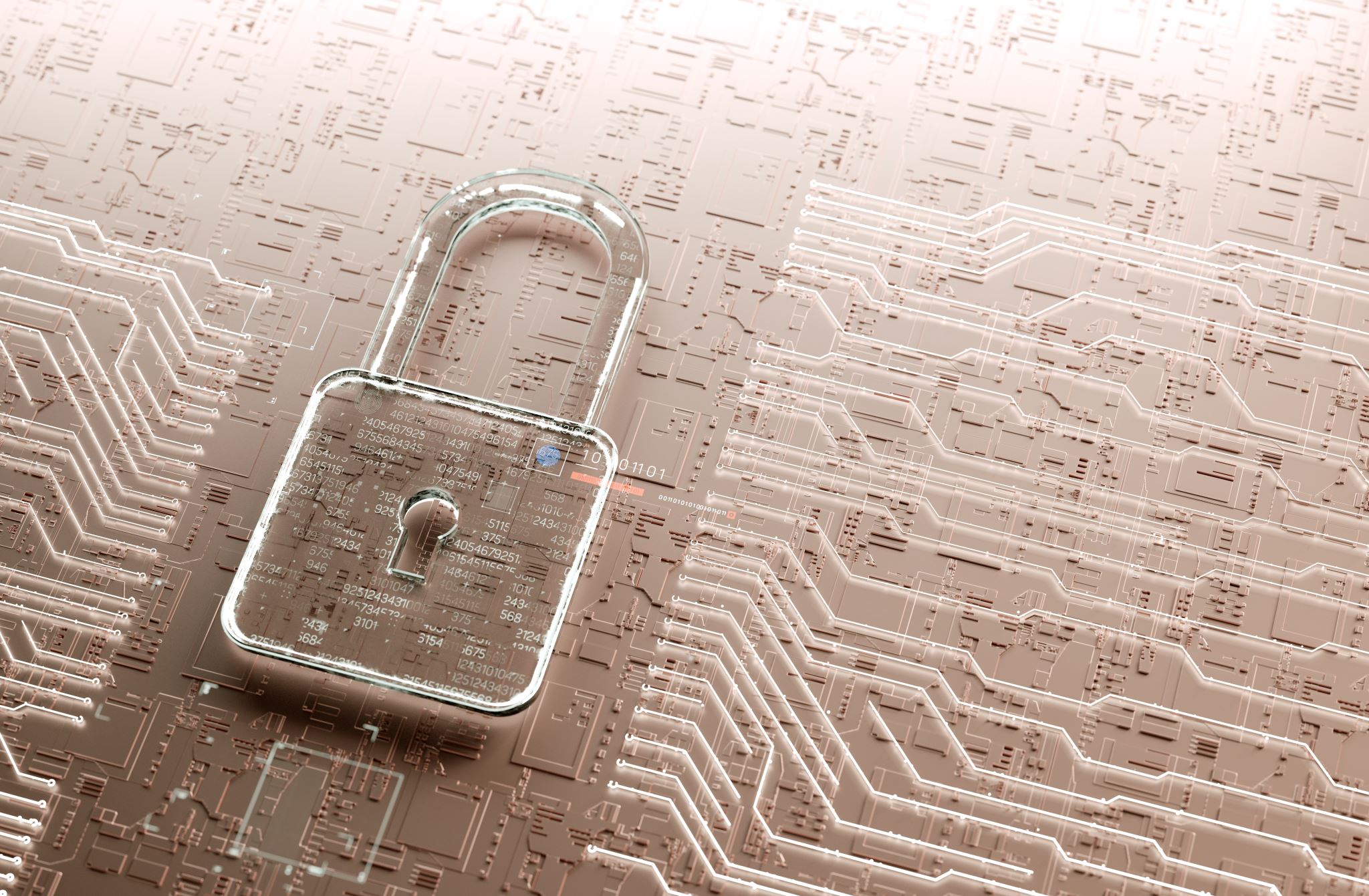 Secure Your Online Activities with eduVPN
Protecting Privacy and Enhancing Accessibility in Education
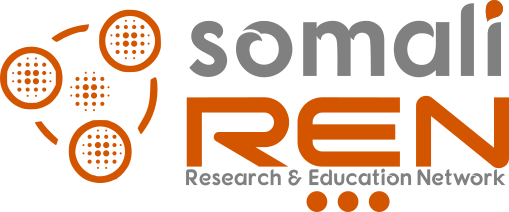 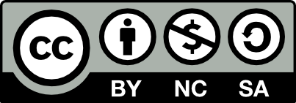 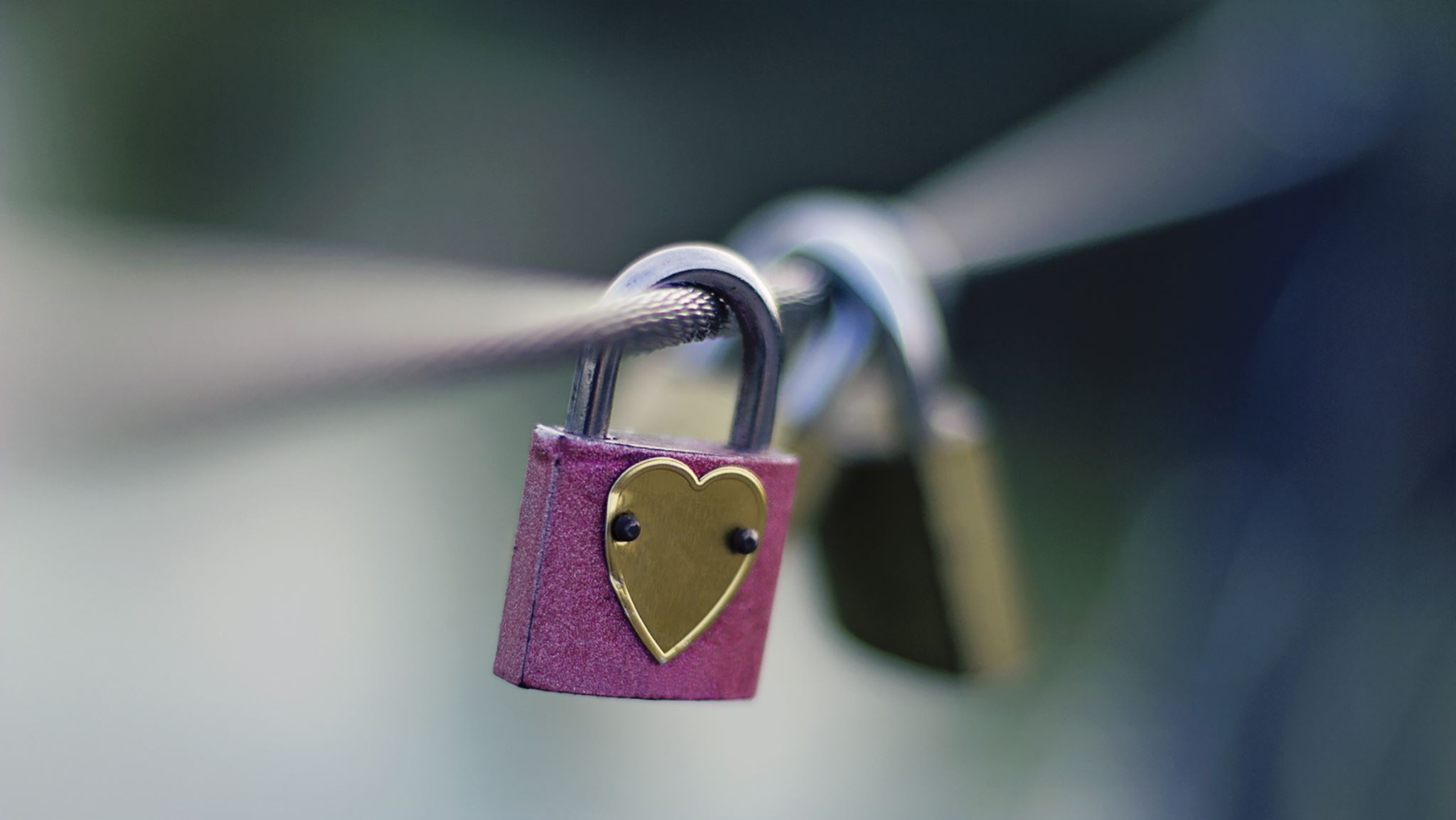 Objectives
Introduction
What is eduVPN?
Why Choose eduVPN?
Key Features of eduVPN
Core Features Explained
How eduVPN Enhances Security
How eduVPN Works
Benefits for Educational Institutions
Setting Up eduVPN
Q&A Session
What is eduVPN?
Why eduVPN?
Key Features of eduVPN
Core Features of eduVPN
How eduVPN Enhances Security
How eduVPN Works
Benefits for Educational Institutions
Setting Up eduVPN
Visit the eduVPN website https://www.eduvpn.org/client-apps/
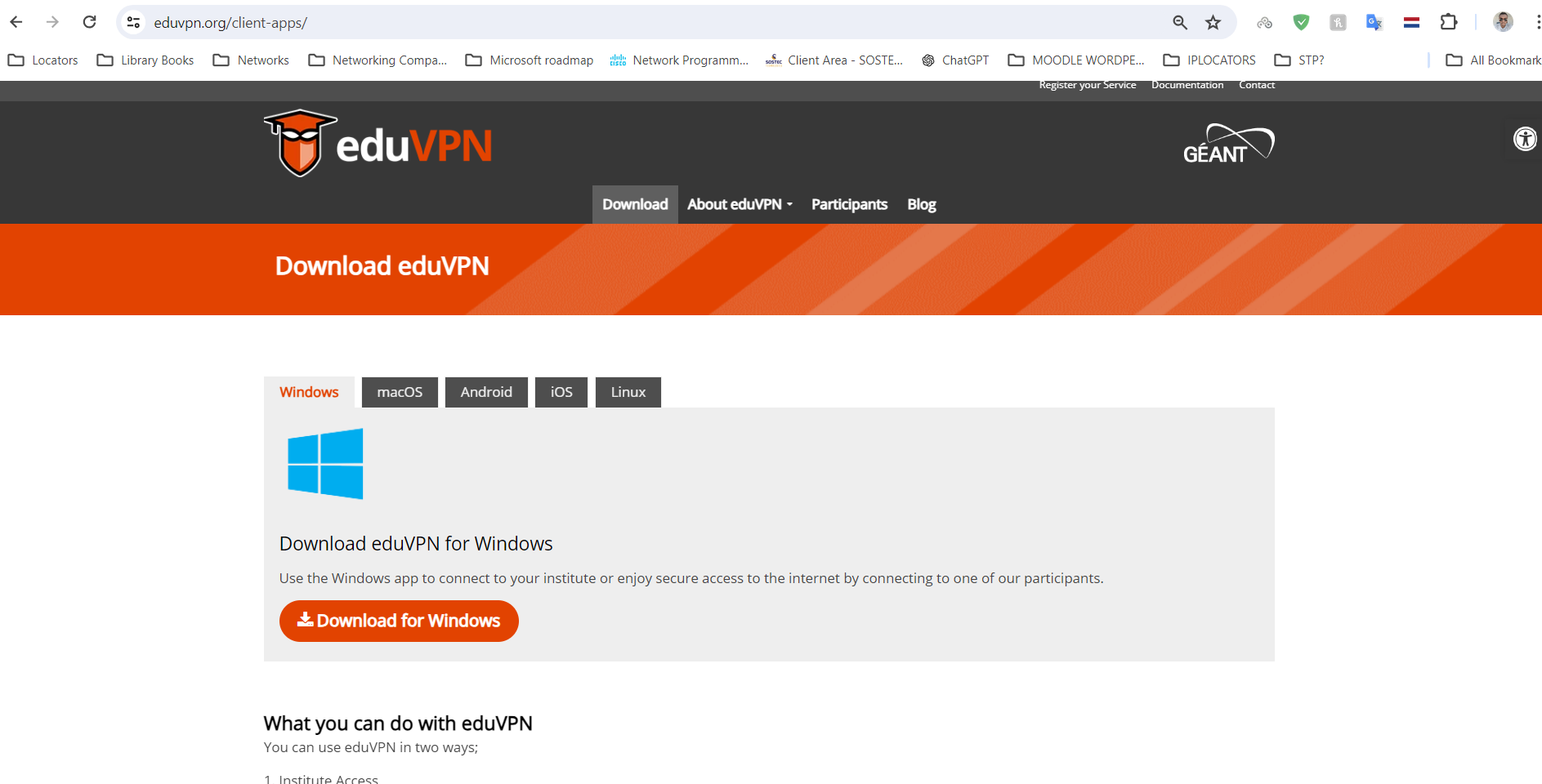 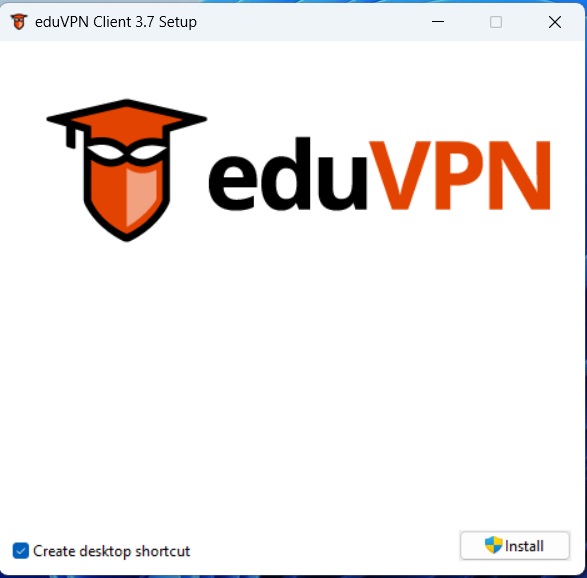 Install
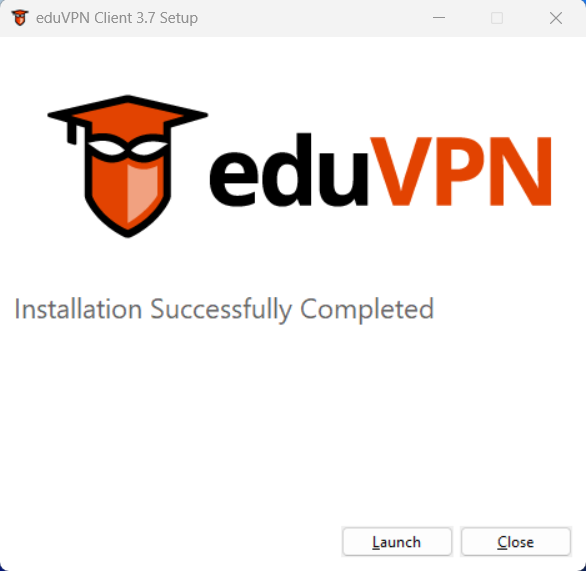 Launch eduVPN
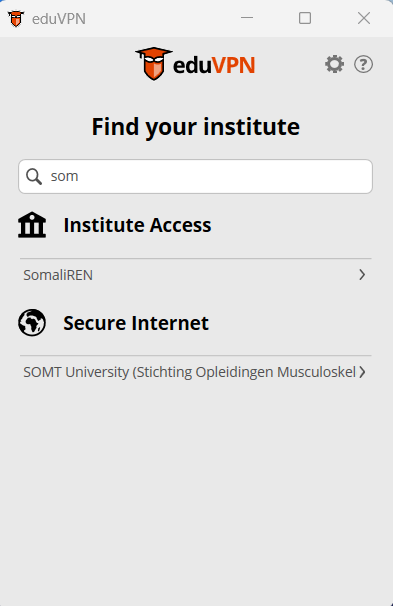 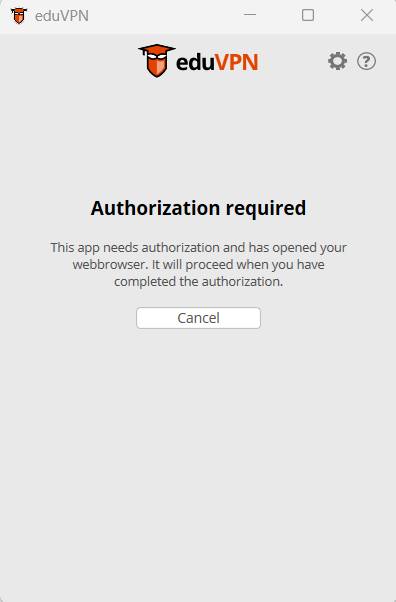 Search Your Institution and select SomaliREN
This will open your browser to check your credentials
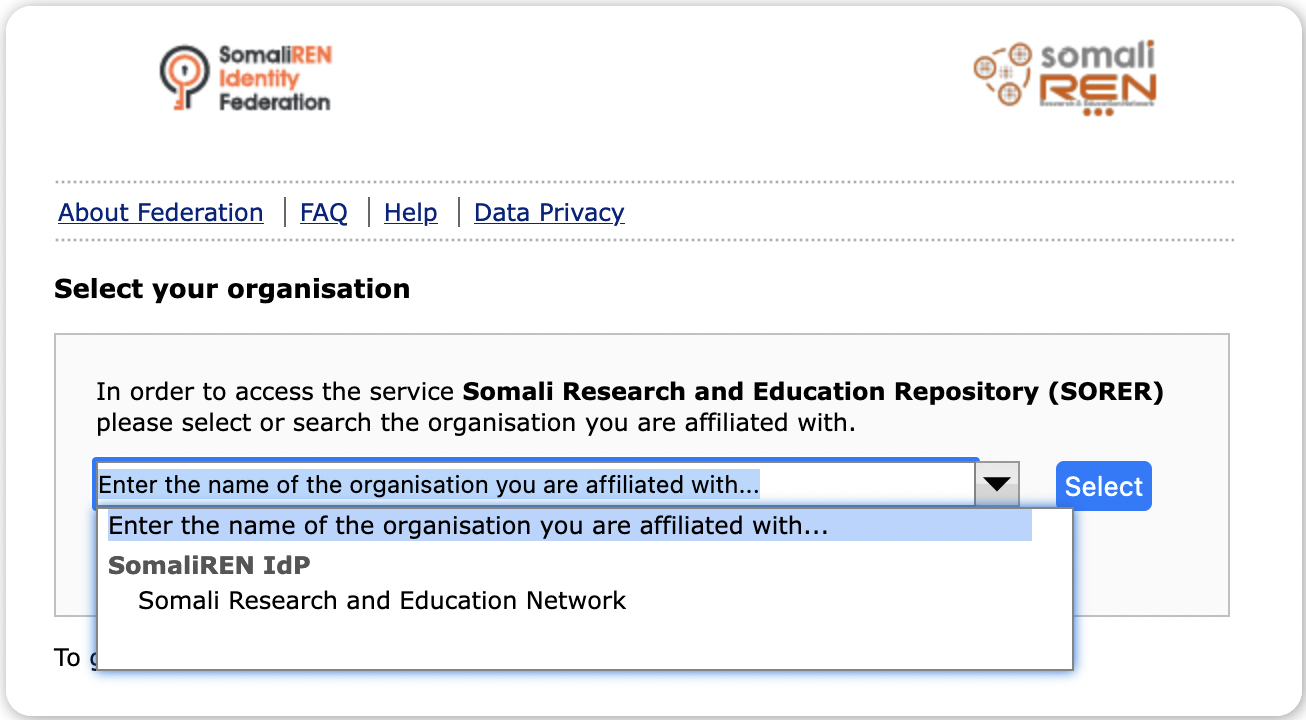 Choose SomaliREN
Identity Provider
Login
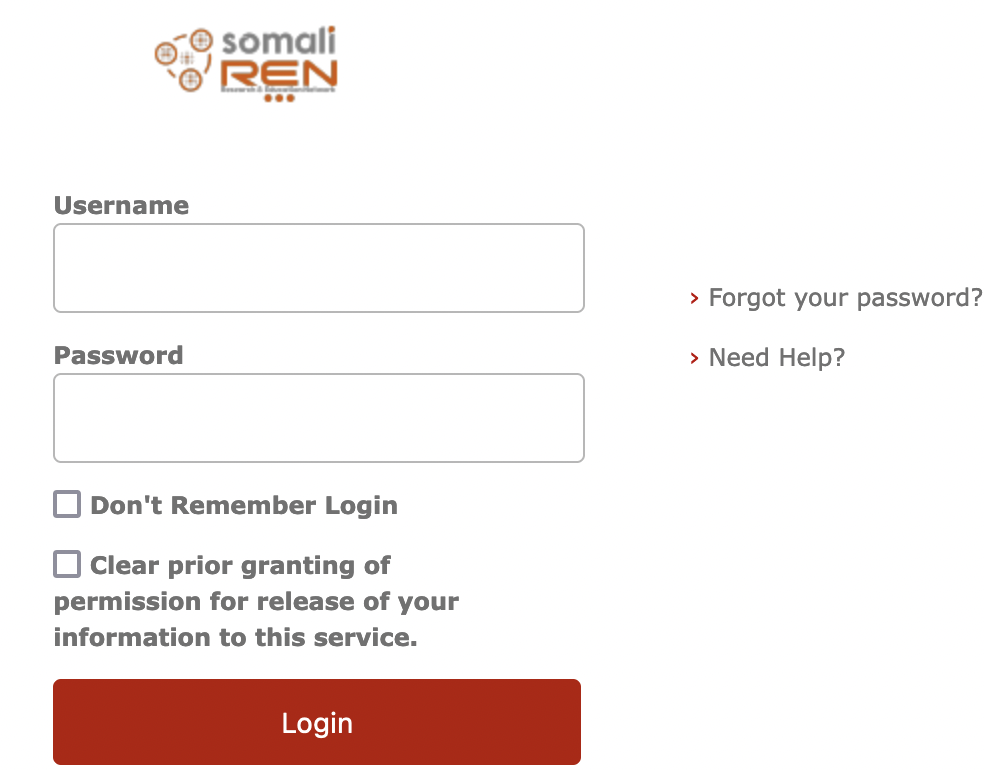 Enter your username&
 password
Click Login
15
Information to SP
Shows you the information the Service Provider (SP) will be provided by the Identity Provider (IdP)
Review and accept it
Approve the VPN to let you have full access protection
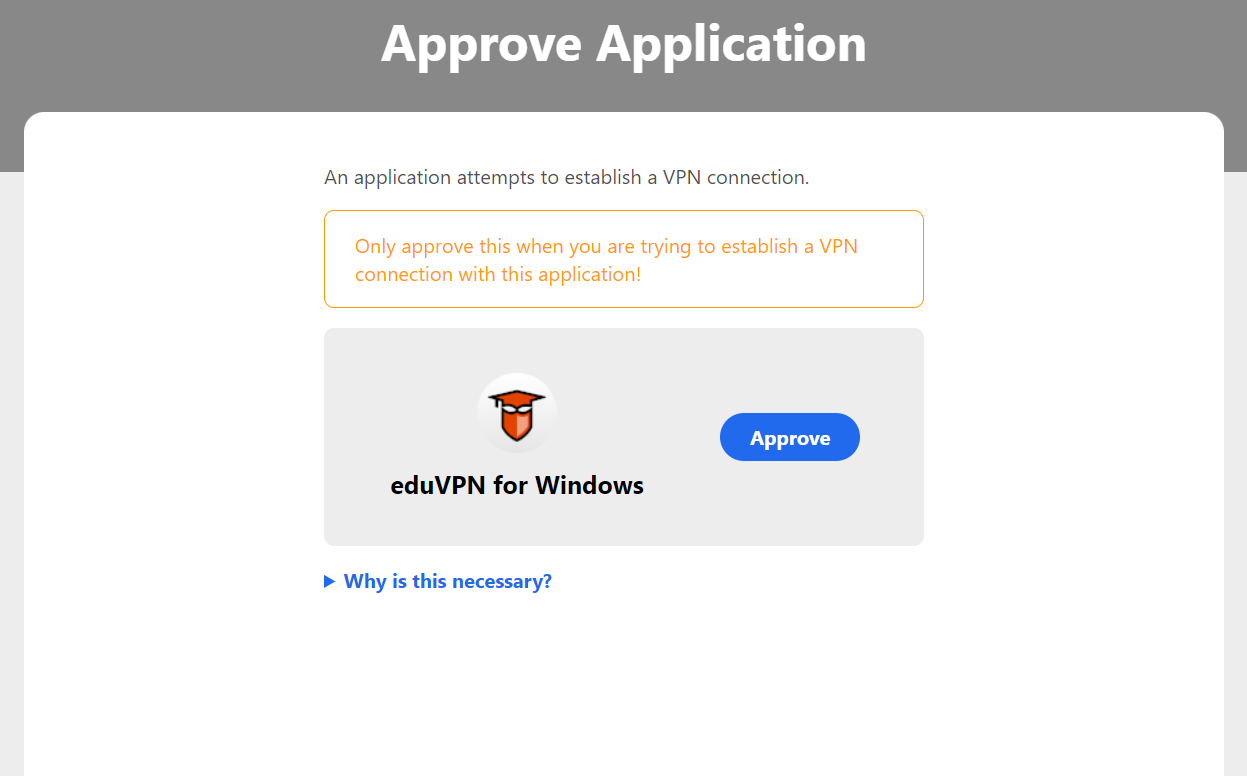 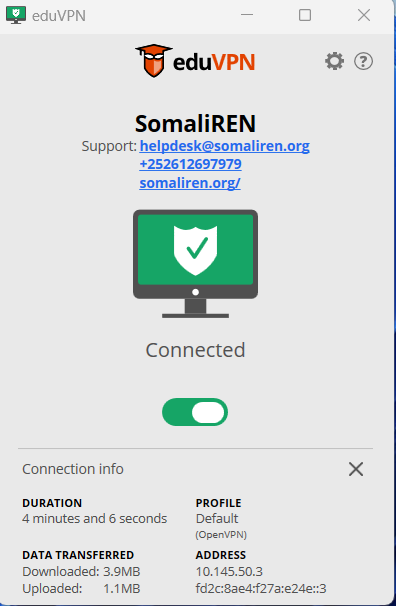 After approving the VPN, you’ll be redirected this address which means you have VPN opened on you PC or Phone
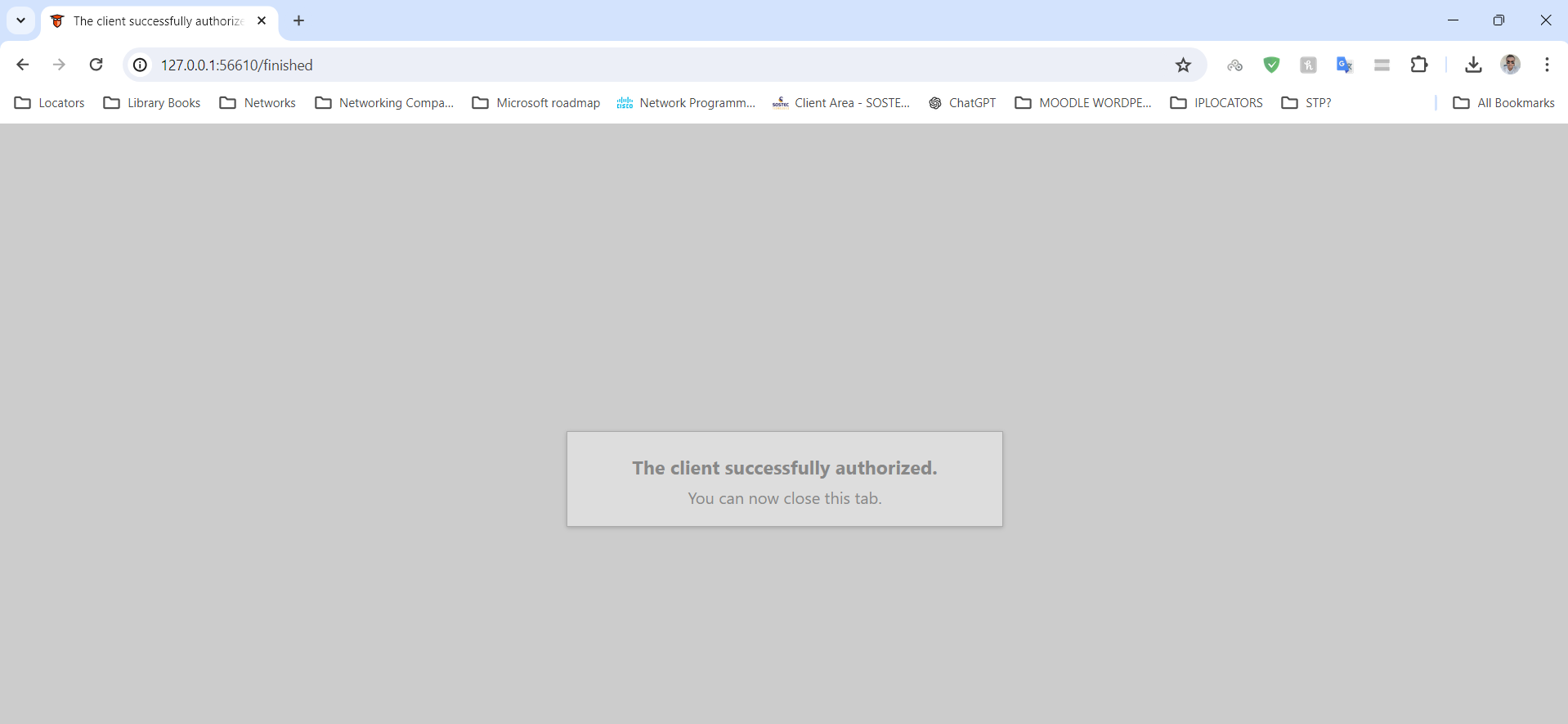